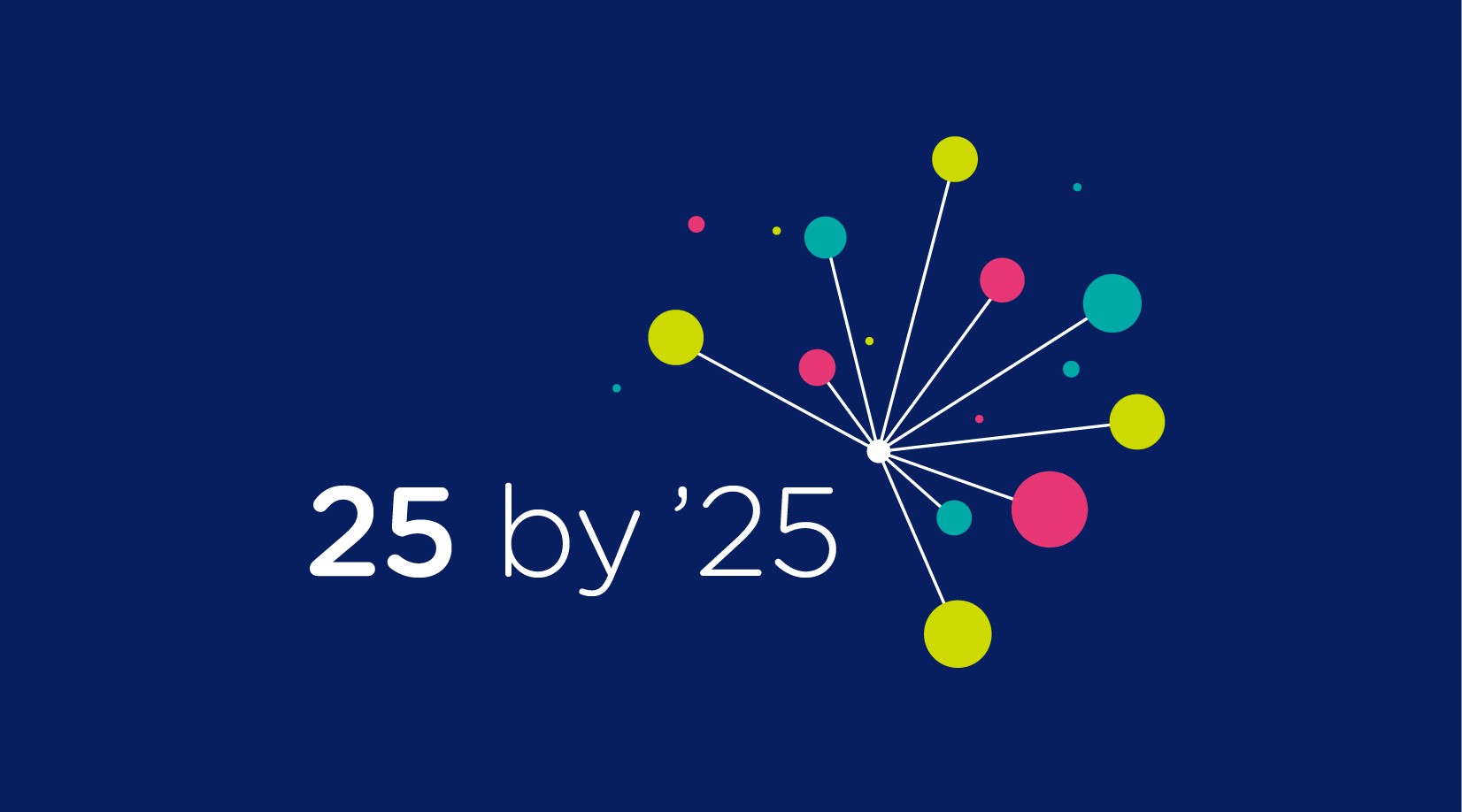 D&I Evolution at CERN since Higgs Boson ~ ICHEP 2022, Bologna ~
Louise Carvalho
Diversity & Inclusion Programme Leader, CERN
09 July 2022
CERN Value: Diversity
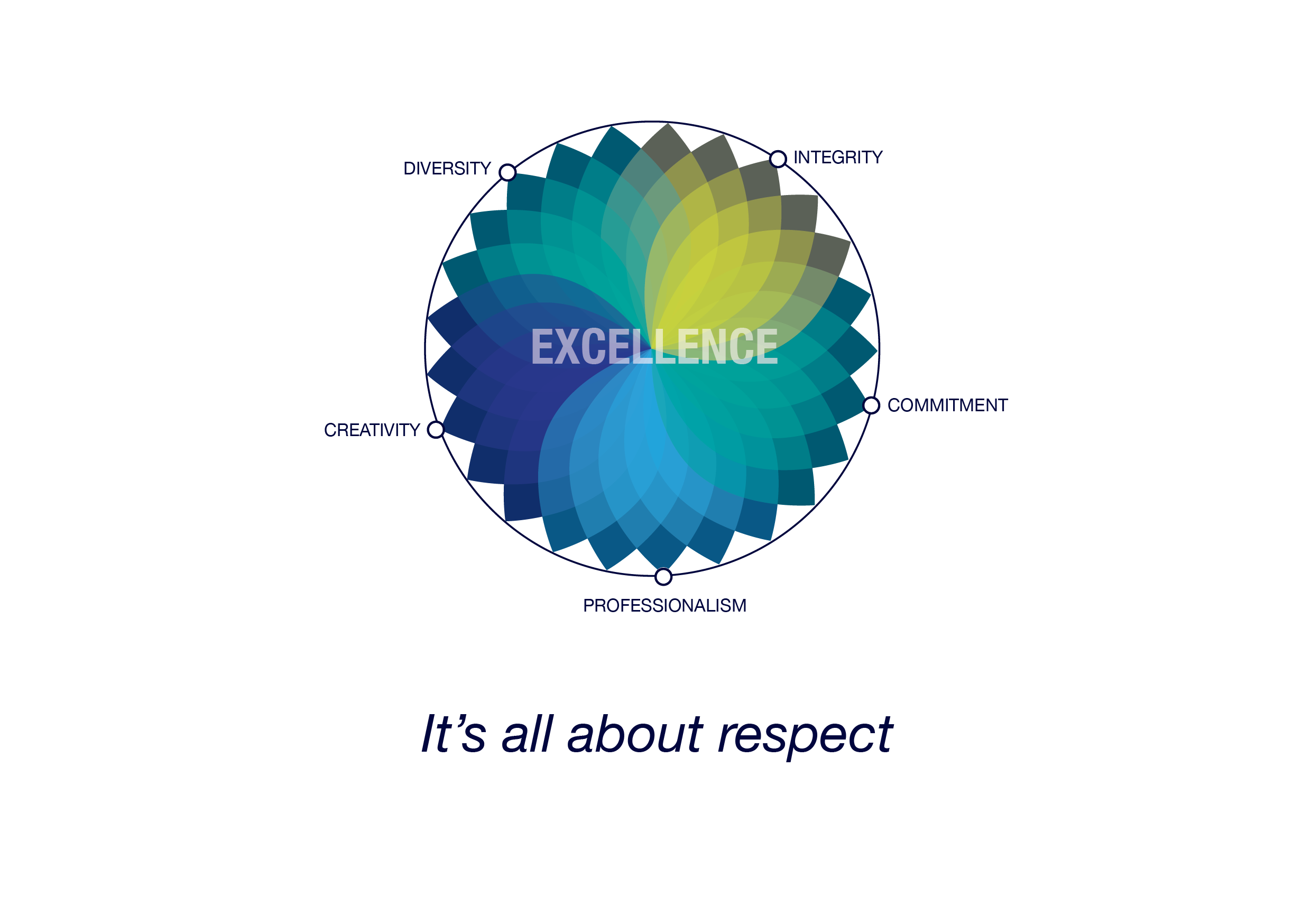 Diversity & Inclusion at 
CERN is based on the three principles of :

appreciating differences,  fostering equality, 
promoting collaboration

CERN's Diversity value
CERN Code of Conduct
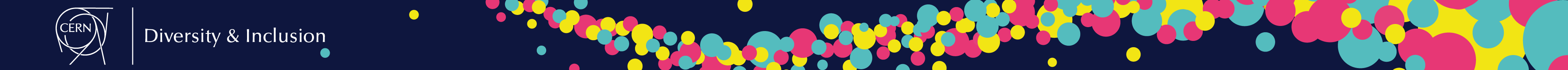 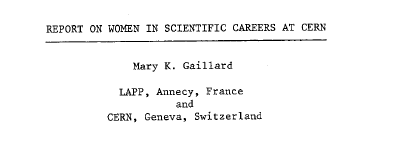 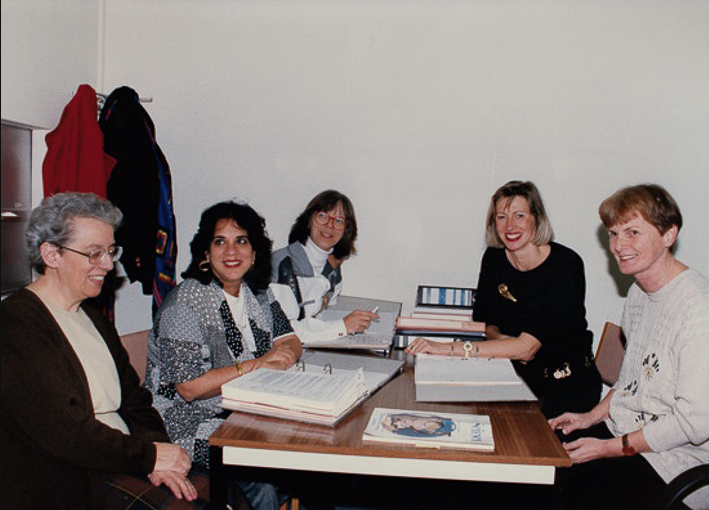 1983
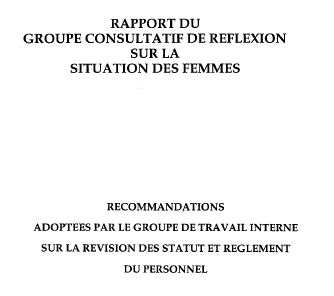 1993
1996
Equal Opportunities Officer appointed
D&I-related 
milestones @CERN
Code of Conduct enters into force
2010
Ombuds role established
Professionalization of Harassment resolution process
Diversity Programme established
2012
2019
“Diversity & Inclusion” Programme renamed
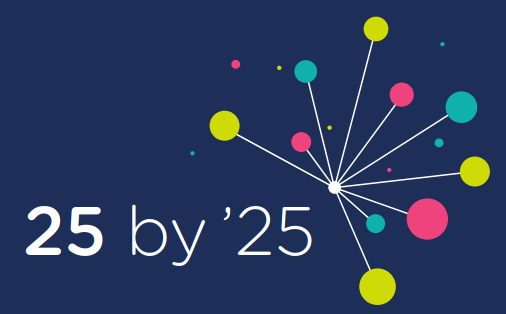 2021
First Gender Target approved by Management
The Diversity & Inclusion (“D&I”) Programme
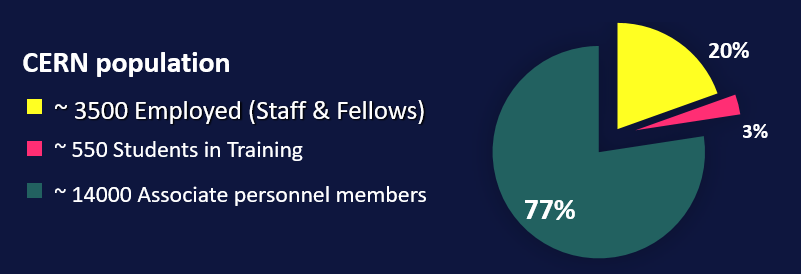 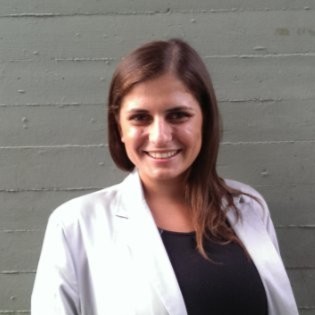 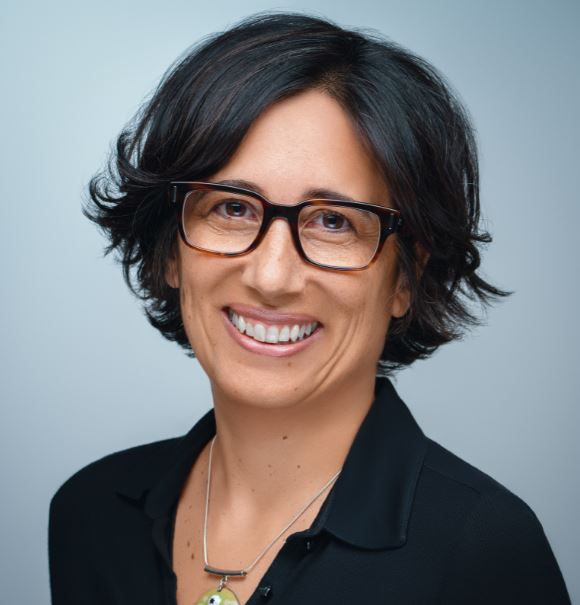 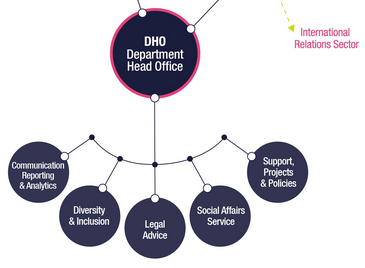 Louise Carvalho
D&I Programme Leader
(+ Legal Adviser, HR)
Melania Coletta
D&I Analyst
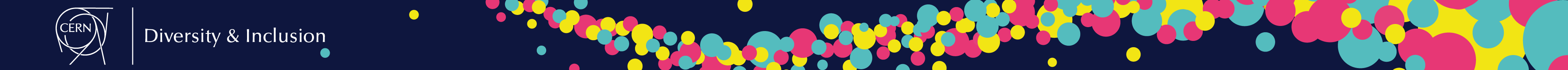 The Diversity & Inclusion Roundtable
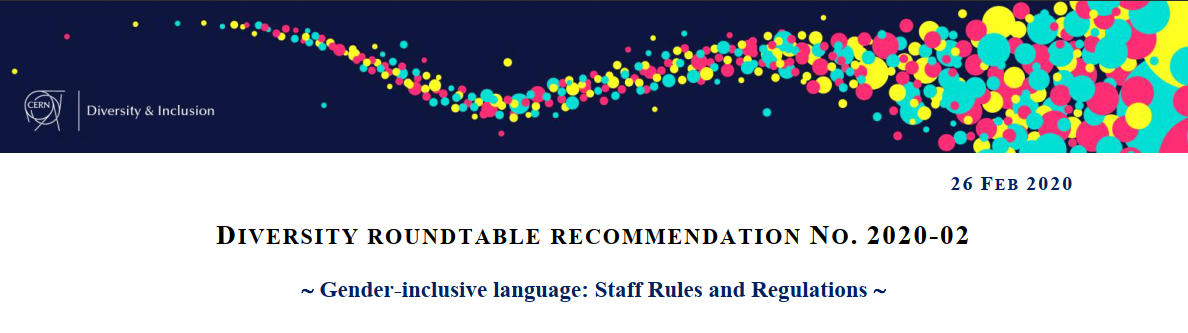 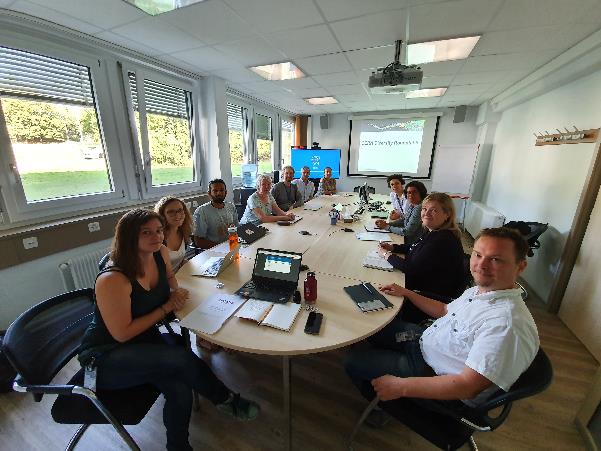 Diversity Roundtable Recommendations “wholeheartedly” approved by the DG 2020
Making CERN’s Science Gateway accessible and inclusive.
Gender-inclusive language for Staff Rules and Regulations.
Extension of Fellow’s employment contract following maternity leave.
ATLAS, ALICE, CMS, LHCb
LGBTQ Network
Women in Technology Network
Disability Network
TH Diversity & gender representative
International Relations taskforce
Staff Association
Chaired by D&I Programme
[Speaker Notes: Barriers: D&I Reporting, bring the activists to the table]
D&I-related sample actions at CERN
Gender Equality Plan; International Gender Champion; Contract extension post-maternity leave; Increase co-parent leave; Genera Network; Women-in-TECH network
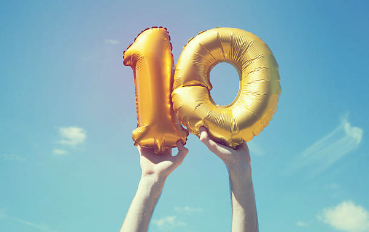 Career Break Fellowship; Non-binary inclusion study group; Dual Career Network; DG Statement LGBTQ STEM;
Policies in gender inclusive language; Official D&I lanyard; D&I Roundtable; Nationality and Gender dashboards; Gender diverse selection boards; 577 email policy
D&I Awareness Workshops; Active Bystander training; D&I embedded in mandatory learnings;
 Invisible dimensions poll; Harassment prevention seminars
STEM internship for students with disability; Central budget for office adaptations; Disability & Inclusion at work handbook
“Spouse & Partner equal rights”; Infant feeding room; Crèche en-site; Swiss working permit for spouse
Leading from the Top
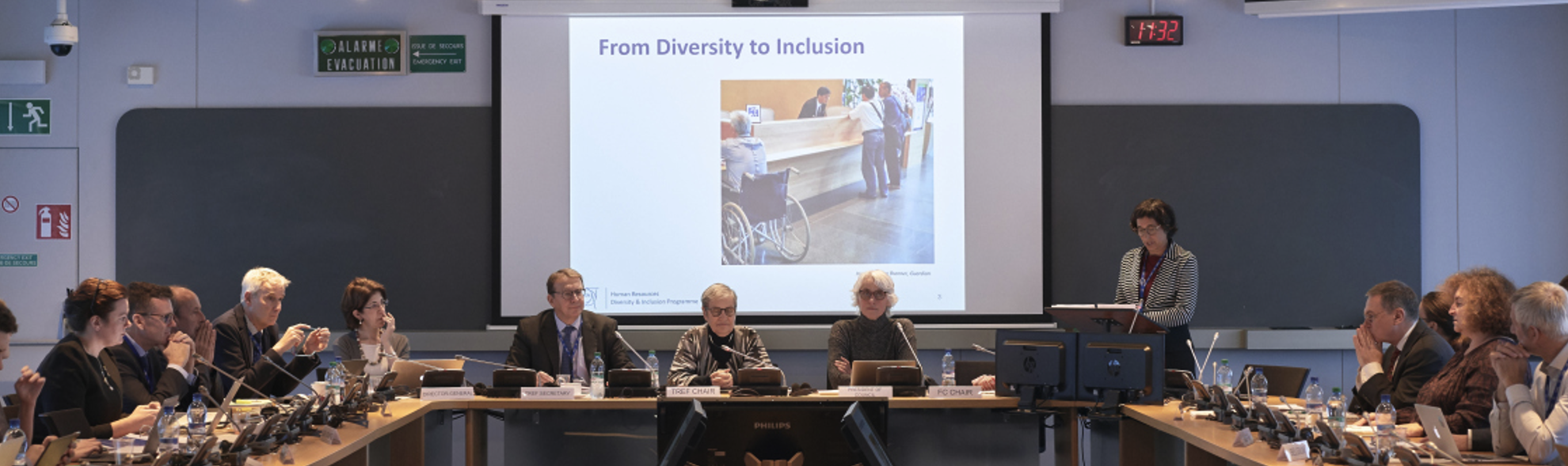 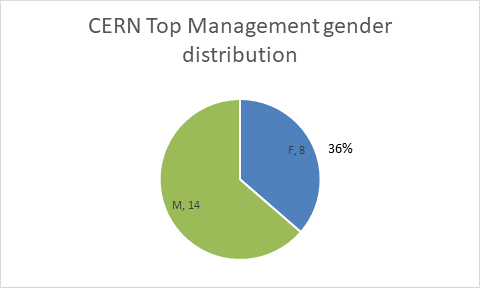 D&I Programme annual report to Tripartite Employment Forum (TREF) photograph featuring:
Madame President of CERN Council
Madame Chair or CERN Tripartite Employment Forum
Madame Director-General, CERN
Madame Legal Counsel, CERN
Madame President, CERN Staff Association (since 2020)
slide7 of 19
Aug 2021: Directors, Deputies, Dep’t Heads
Photo: Oct 2019; TREF, CERN
Proportion of Female Members of Personnel: Talent Pipeline
by Contract Type, 10 years’ evolution:
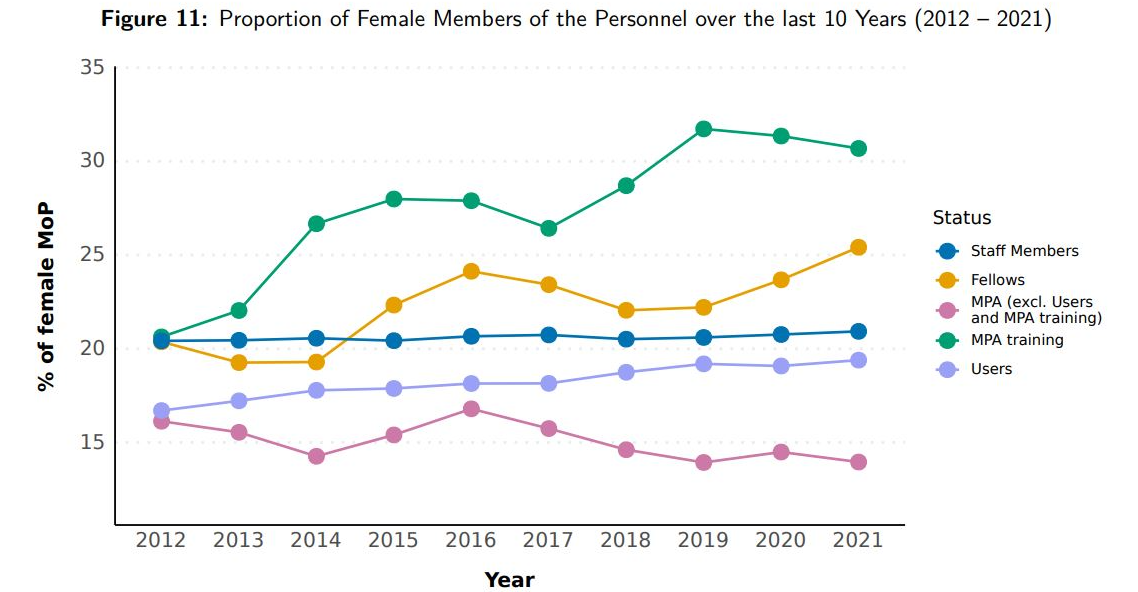 by professional category, @Dec 2021
 - from post-secondary to post-doc
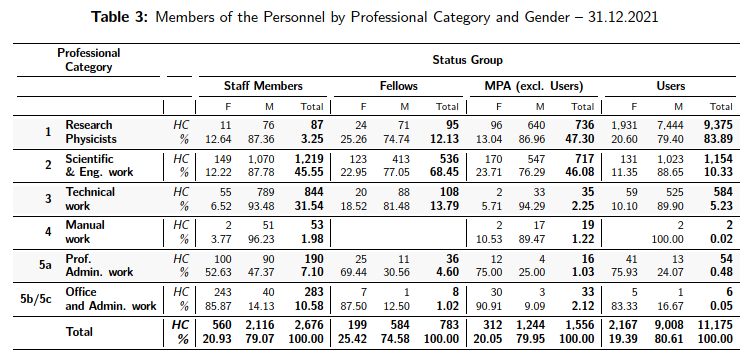 CERN Personnel Annual Statistics 
Annual Personnel Stats, Dec 2021
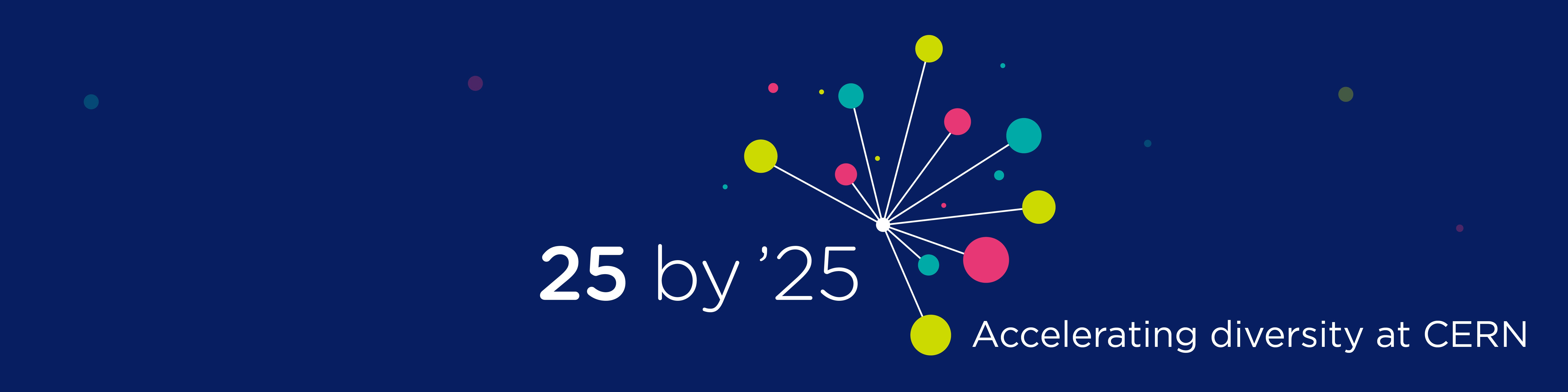 “We commit to
 placing the principles of 
equality, diversity & inclusion 
at the heart of all the 
physics community’s 
activities.” 
- ESPP 2020 update
OUR VISION
scientific excellence through diversity and inclusion


OUR GOAL
to increase the nationality and gender diversity 
of Staff & Fellows (MPE) population by 2025
The STRATEGY
GOAL
With a particular focus on under-represented MS and a more balanced return by 2025:
GOAL
With a particular focus on women in STEM:
GENDER target
NATIONALITY indicator
(aspirational)
(not a cap, not a quota)
Leadership-led 
Leverage existing progress: gender balance increased in Senior Management 
25% as an average across MPE population (not per Department)
Diversity & inclusion in recruitment (and talent pipelines), promotion, training, communications 
Sustainable actions toward long-term gender parity
from 21%
in 2020
address nationality clusters 
> 25%
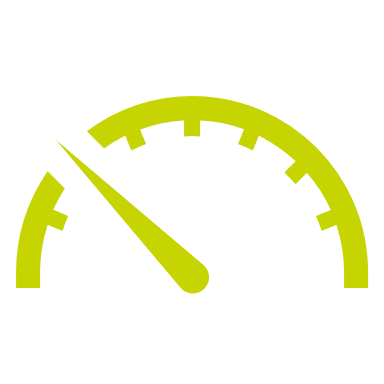 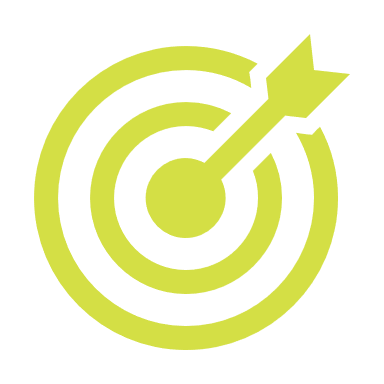 25% in 2025
and increase our conscious efforts toward nationality diversity in recruitment & retention
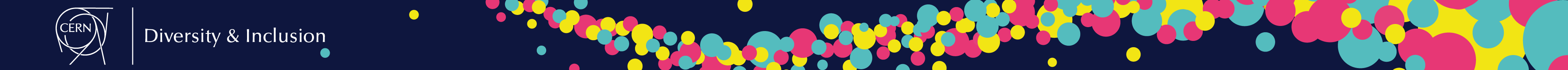 Imperative: Top Management Endorsement
“The particle physics 
community commits to
 placing the principles of 
equality, diversity & inclusion 
at the heart of all the 
physics community’s 
activities.” 
- ESPP 2020 update
Companies with more diverse management teams have 19% higher revenues due to innovation.

- BCG 2018
Gender Equality Plans
in place by 2022
= New EC requirement 
for all public research 
organisations seeking funding
under Horizon Europe.
As an International Organisation, 
we need to reflect the diverse communities of our Member States
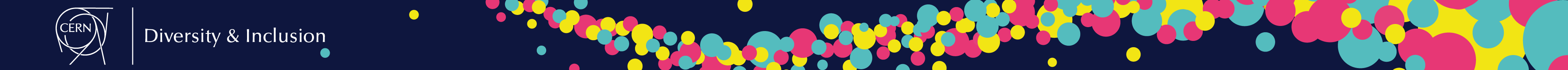 Maximise: Engagement, Collaboration, Accountability
1. Strategy Paper to Director-General (2020).
2. Enlarged Directorate approves Strategy Proposal (2021)
5. Department Nat / Gen dashboard
3. Department Heads appoint Focal Points
6. Focal Points appoint Focus Groups (2021=
4. Kick-off meetings: Department Head + Focal Points
7. 1st D&I Review Exercise (2021-22)
8. Action Menu + Fitness Plans (2022)
= progress
D&I Periodic Review Exercise
using international standard benchmarks
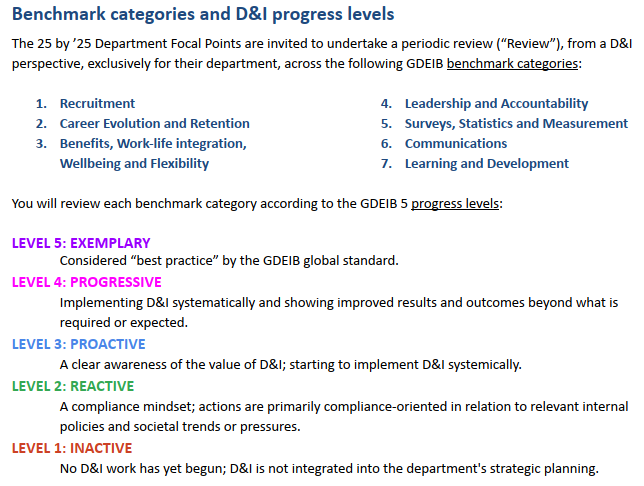 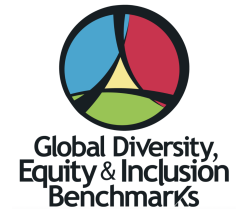 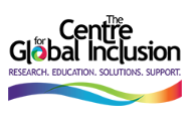 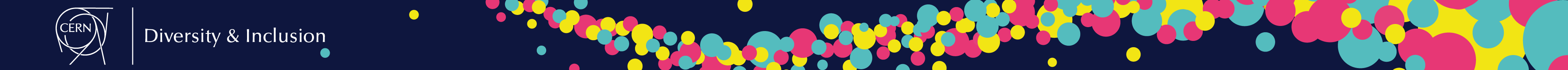 12
D&I Review Exercise sample page: recruitment
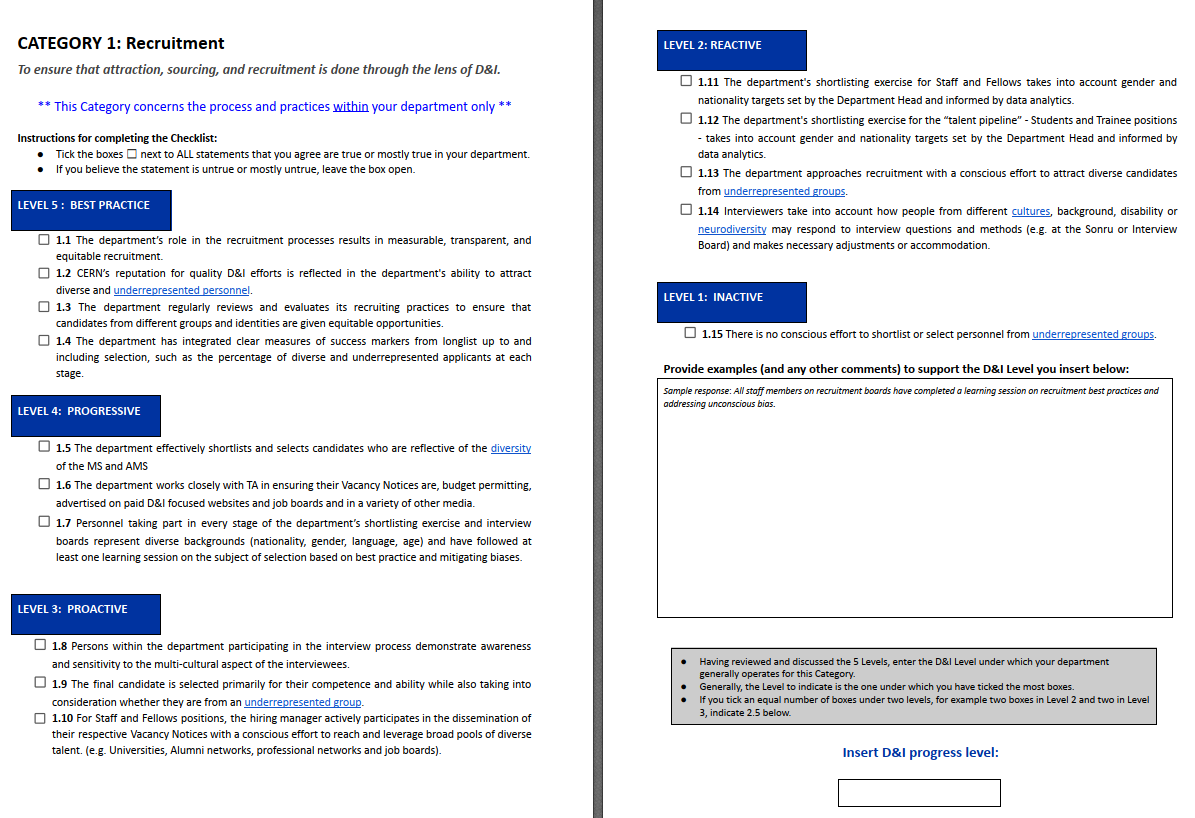 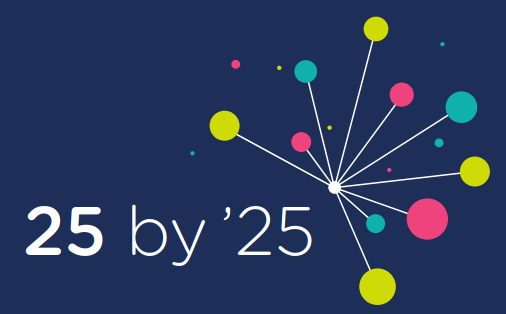 13
Departmental Action Menu + Fitness Plan
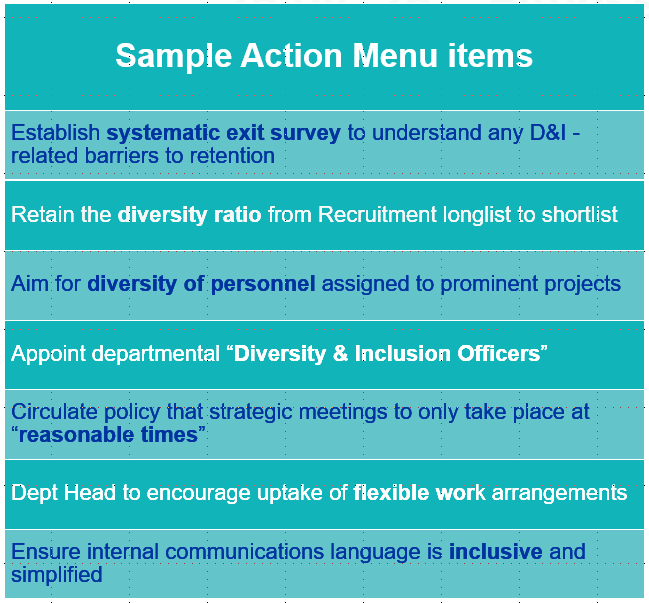 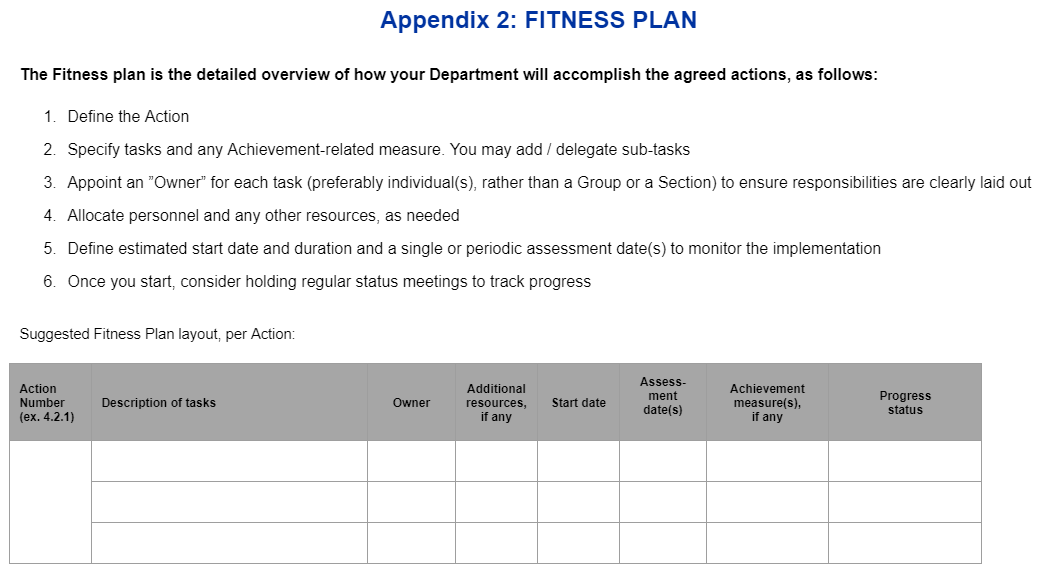 ~ Evaluate not only a diverse candidate’s potential for excellence, 
but the potential for excellence 
of a diverse team ~
14
Measuring Progress
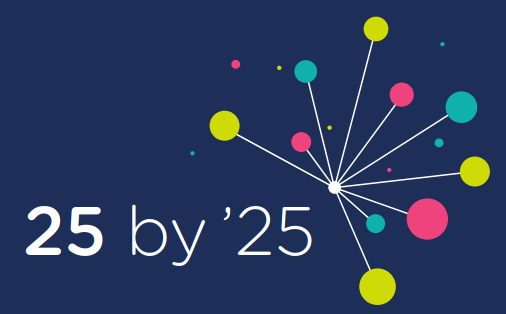 15
Department Head New InitiativeTech & Doct Student shortlist must include: female, male, + underrepresented nationality
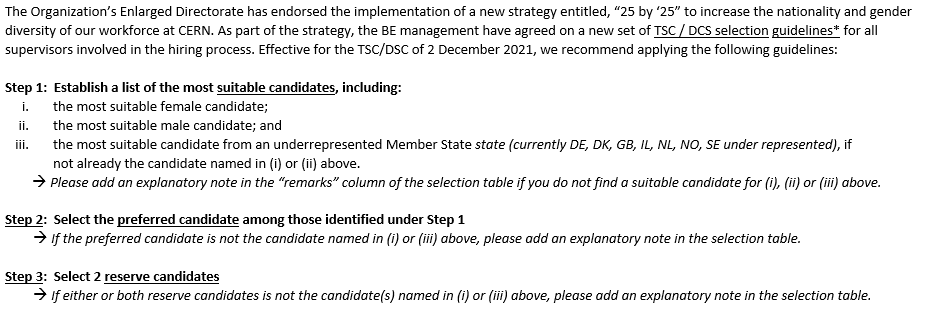 effective 02 Dec ‘21
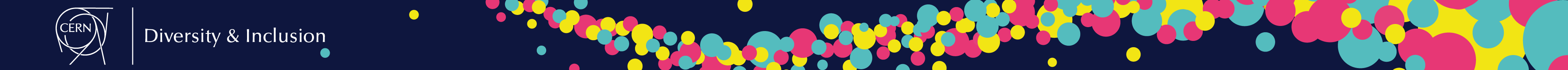 16
Nationality / Gender Dashboards, by Department
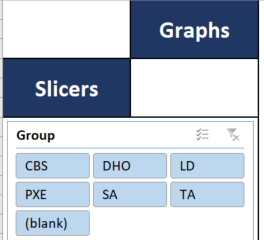 ~ sample dashboard ~
Gender disaggregated statisticsemployed members of the personnel
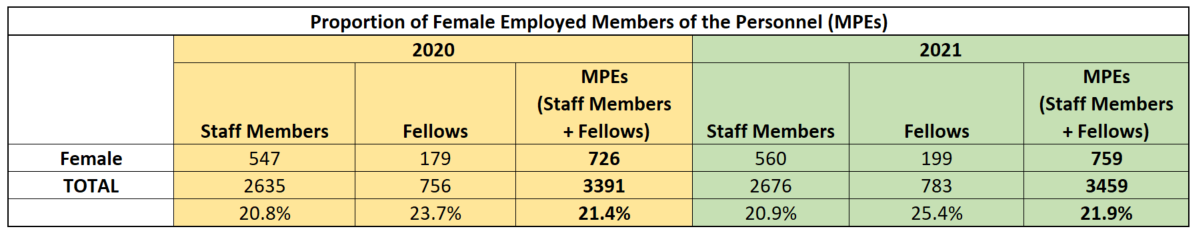 18
Qualitative progress: the best part
conver-sations
gratitude
resistance
new policies
apologies
volunteers
external
invites
awareness
male allies
reflection
career change
19
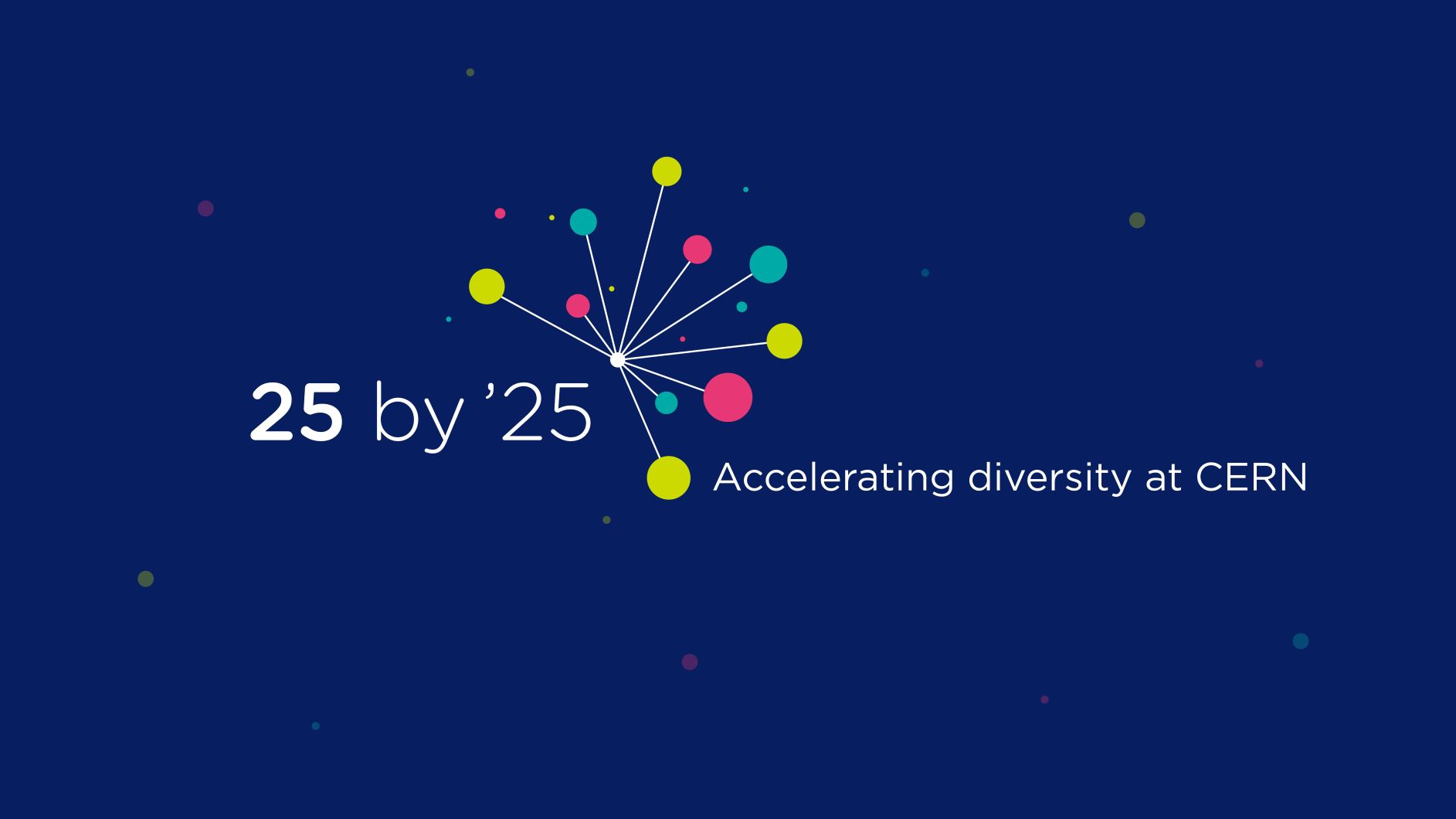 Thank you!
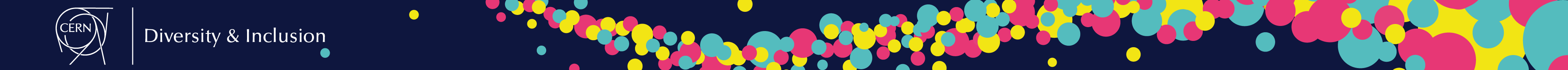 extra slide
slide21 of 19
Distribution of Female & Male staff by Professional Category
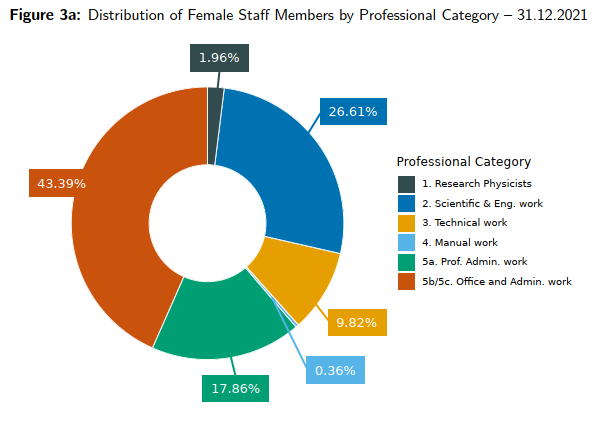 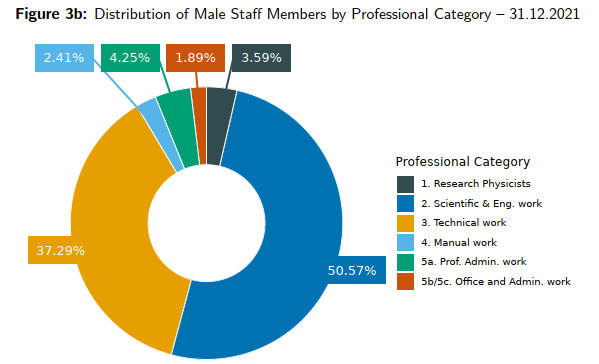 Admin (F): 61.25%
STEM (F): 38.39%
Admin (M): 6.14%
STEM (M): 91.45%
Ref. CERN Annual Personnel Stats, Dec 2021